Two color FEL experiment
F. Villa on behalf of Sparc_lab
Outline
Scientific case
Linac operation
FEL results
Conclusions
2
F. Villa
Scientific motivation
Two color FELs are greatly discussed in literature for several applications (i.e. pump-probe)
They are limited by the natural bandwidth of the FEL amplifier 
Two-bunches electron beam with given time and energy separation 
Tailoring the time and frequency separation of the FEL pulses
Linac settings: laser comb technique in the velocity bunching
Explore FEL dynamics 
Sub-ps FEL pulse at two different frequencies
Two color FEL radiation at two different times 
One color FEL radiation at two different times
3
F. Villa
Electron comb generation
seed
CPA
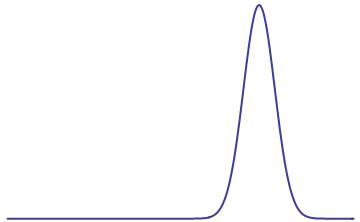 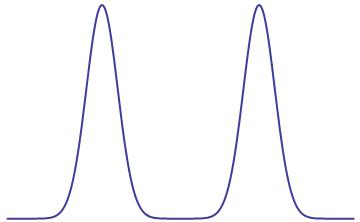 0.09 ps rms
3rd HG
~50 uJ
266 nm
4.27 ps
αBBO
crystal
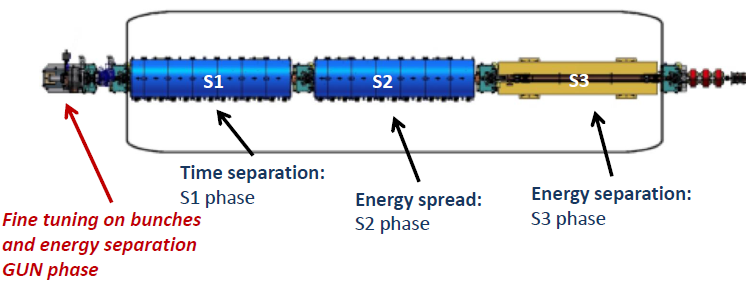 e-tot  ~160 pC
4
F. Villa
Measure
Linac working points
Simulation
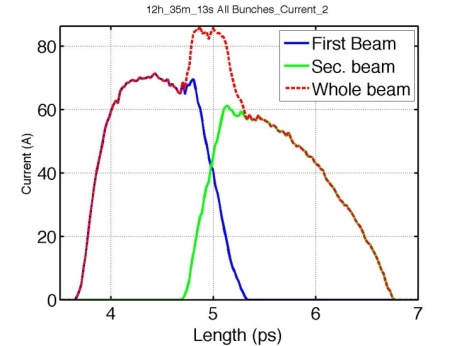 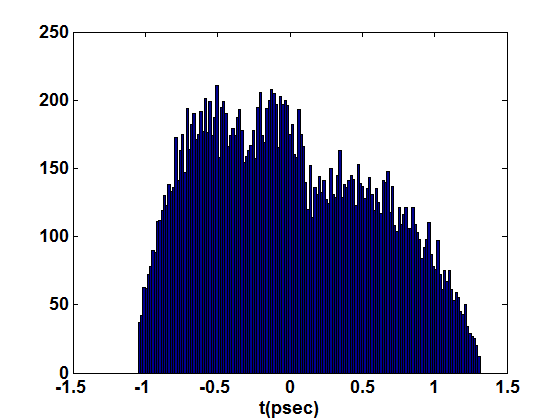 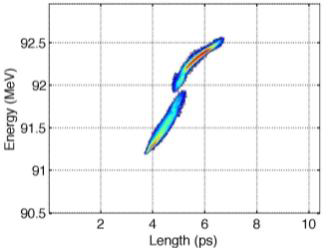 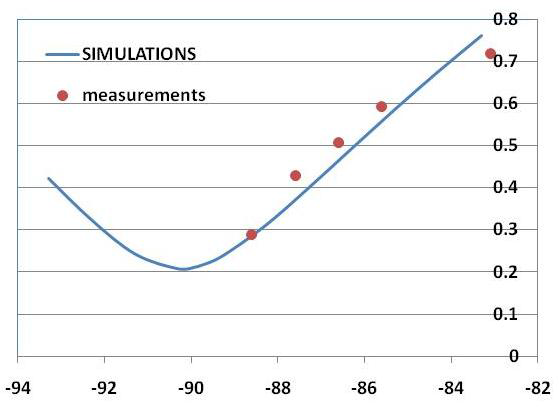 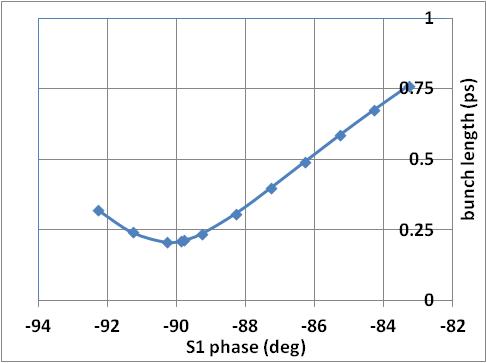 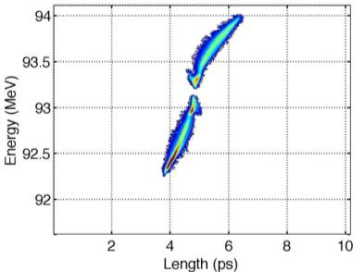 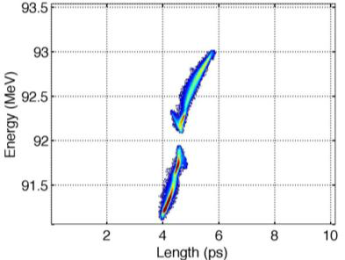 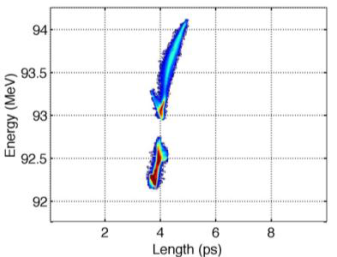 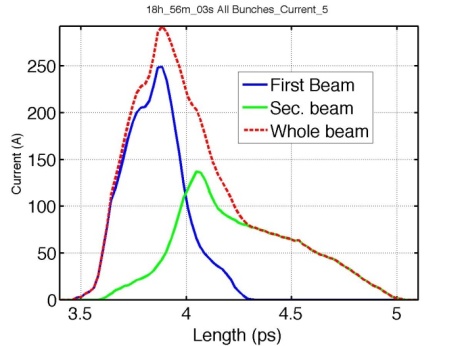 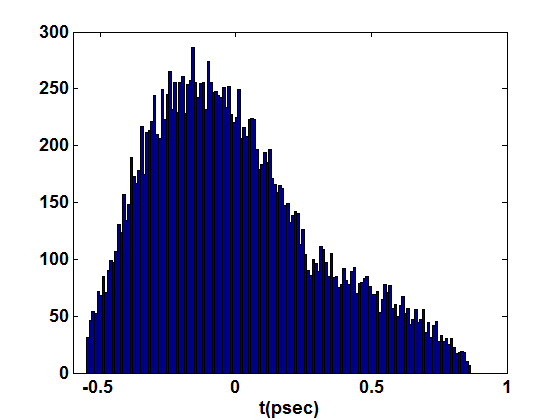 5
FEL diagnostics
Diagnostic 
Chamber VI
Filter Wheel 
Chamber
Filters
Resolution 1.2 nm
Spectral window: 200-840 nm
Undulator VI
Fiber  IR
spectrometer
Movable 
Mirror
Energy range 1pJ – 1 nJ
Joulemeter
Grenouille
Time-bandwidth product <10
Spectral resolution 0.7 nm
Time window 1 ps
6
F. Villa
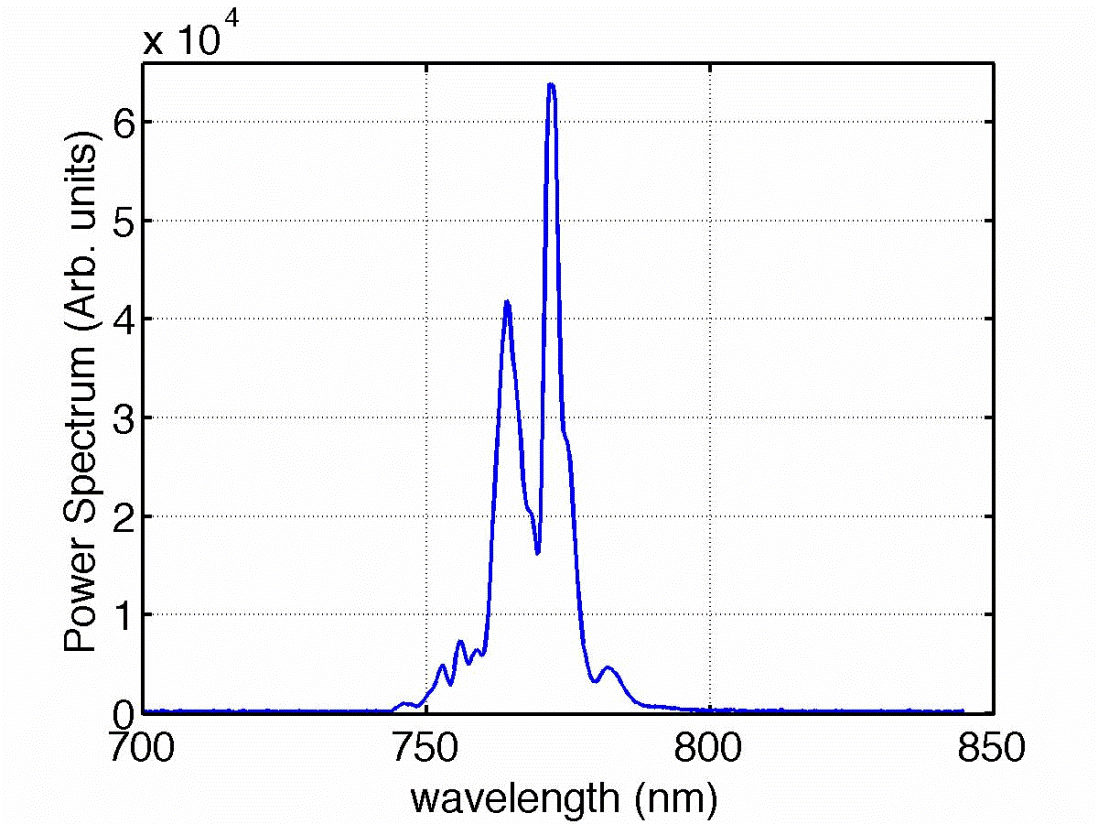 FEL spectra
-85.6
Quasi single spike regime
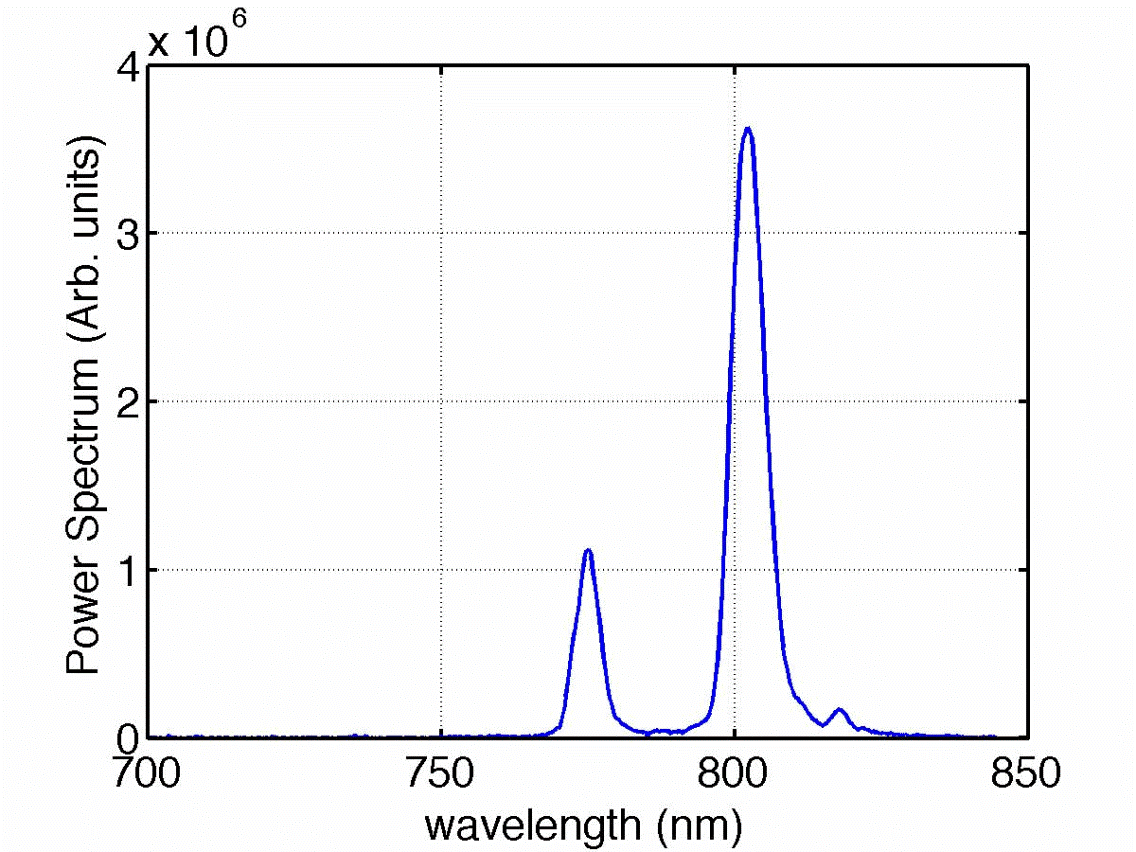 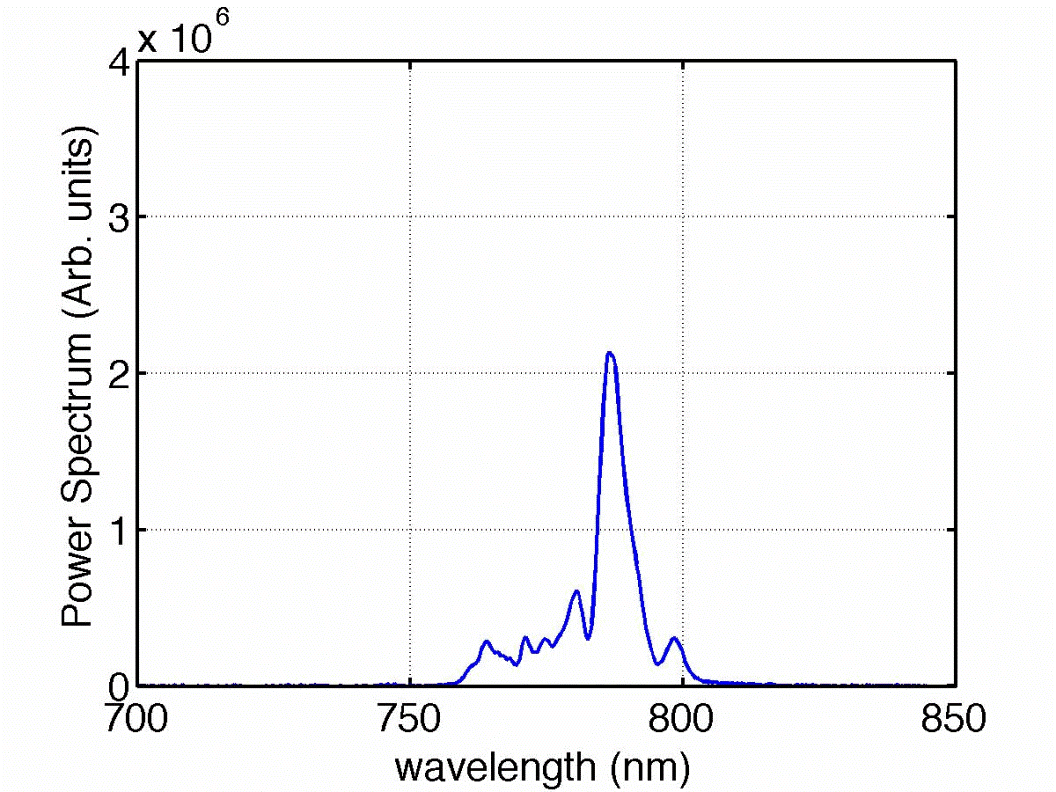 -88.6
-87.6
FEL time modulations
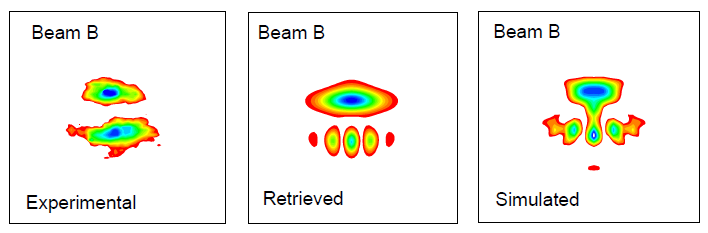 spectrum
time (autocorr.)
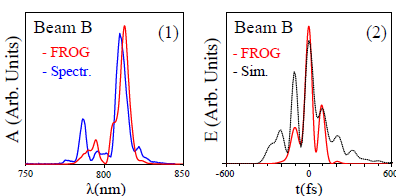 110 fs
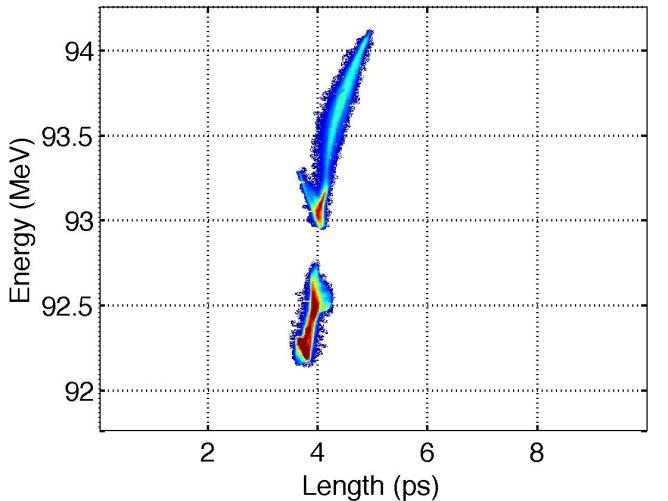 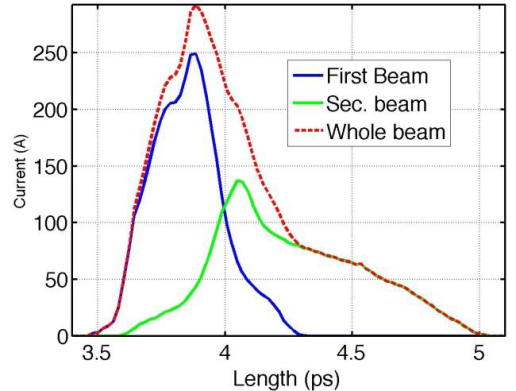 FEL radiation
Electron
FEL tunability
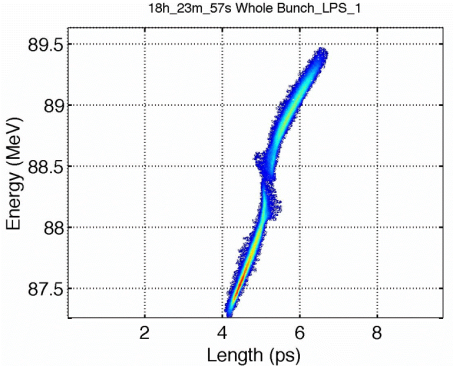 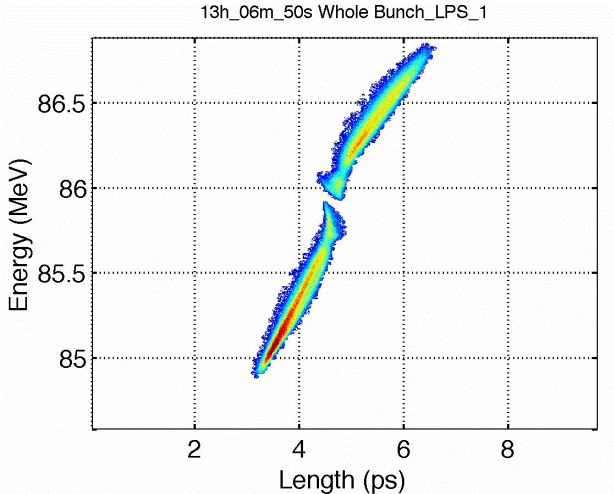 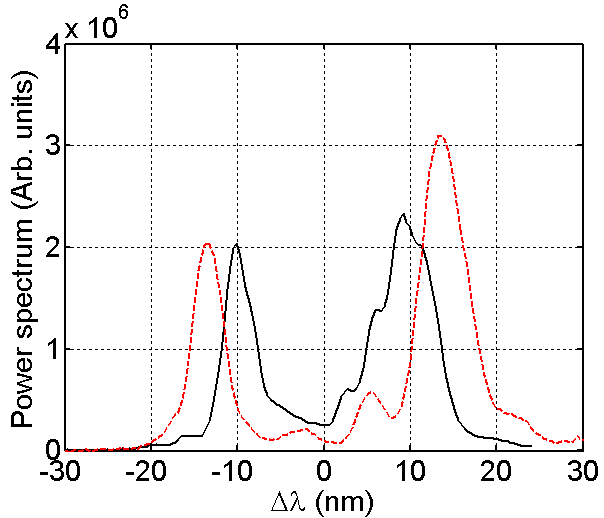 9
F. Villa
SASE spectrum instability
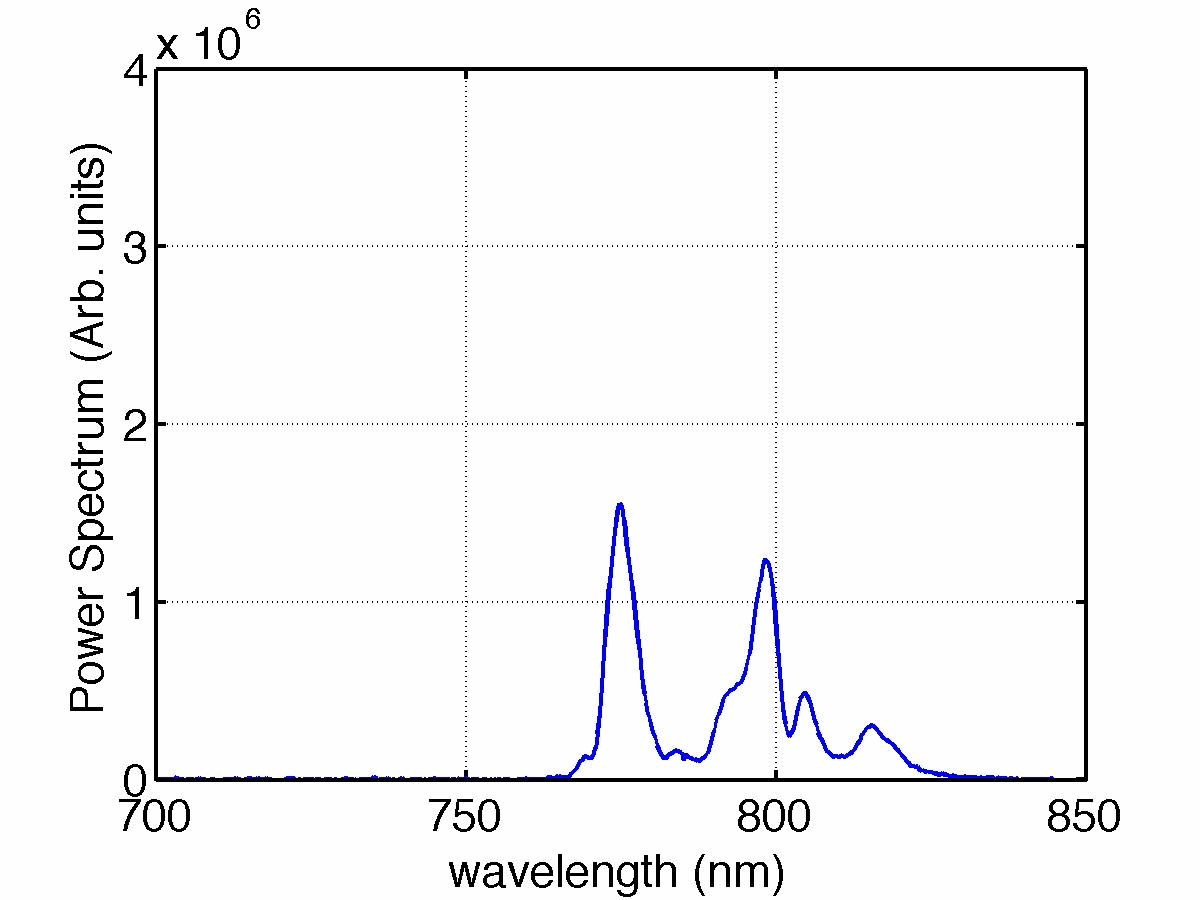 -88.6
10
F. Villa
Conclusions
Two pulse electron beam 
tunable in time and energy separation 
capable of FEL emission 
Shorter or equal to the FEL coherence length (quasi-single spike regime)
FEL light
characterization of FEL radiation spectrum
production of train of short FEL pulses
Next developments:
FEL Seeding for better spectrum stability 
New laser technique for laser comb generation
11
F. Villa